Colorado Agriculture
Mapping Forest Species Composition in the Colorado State Forest 
using Landsat 8 with Integrative Spatial Modeling
Brian Woodward (Project Lead), Eric Rounds, Sarah Carroll, and Nicholas Kotlinski
NASA DEVELOP National Program at USGS Colorado State University
Abstract
Objectives
Earth Observations
Employ a novel regression tree model to identify the location and extent of tree species composition within the Colorado State Forest 
Validate the location of tree species using high-resolution NAIP imagery
Create accurate species composition maps for the use of our project partners
Keep this blank for now.
Body text point size should be at least 24.
Caption text point size should be at least 16.
Feel free to rename, move, and resize sections as needed.
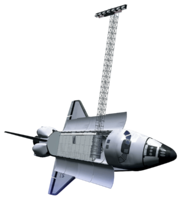 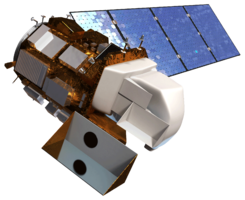 Shuttle Radar Topography Mission (SRTM)
Landsat 8 OLI
Methodology
Study Area
Preprocessing
             Model Processes             Inputs
             Outputs
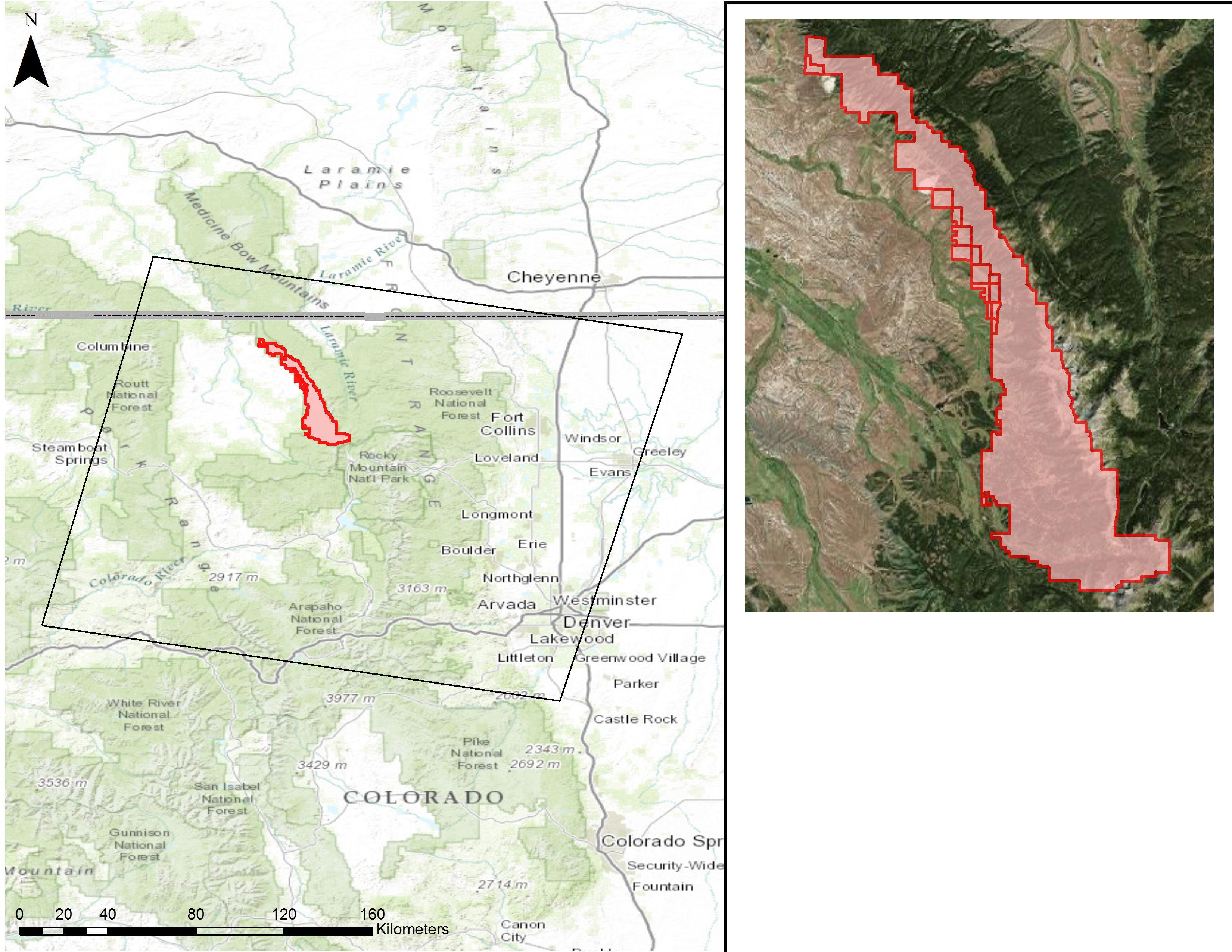 Imagery:  create a 29 band composite image from 3 Landsat 8 scenes,  DEM, and NAIP imagery
Reference data: calculate percent canopy cover by species from index of basal area from raw plot data
Step 1:  Model (GLM) binary classification of study area for tree species
Presence = 1 
Absence = 0
Output = BIN
(Binary map of study area)
Combine binary map with continuous map
For pixels with a value of 1 , exclude 0 (absence) data
(presence)
Input Reference Data for target Species
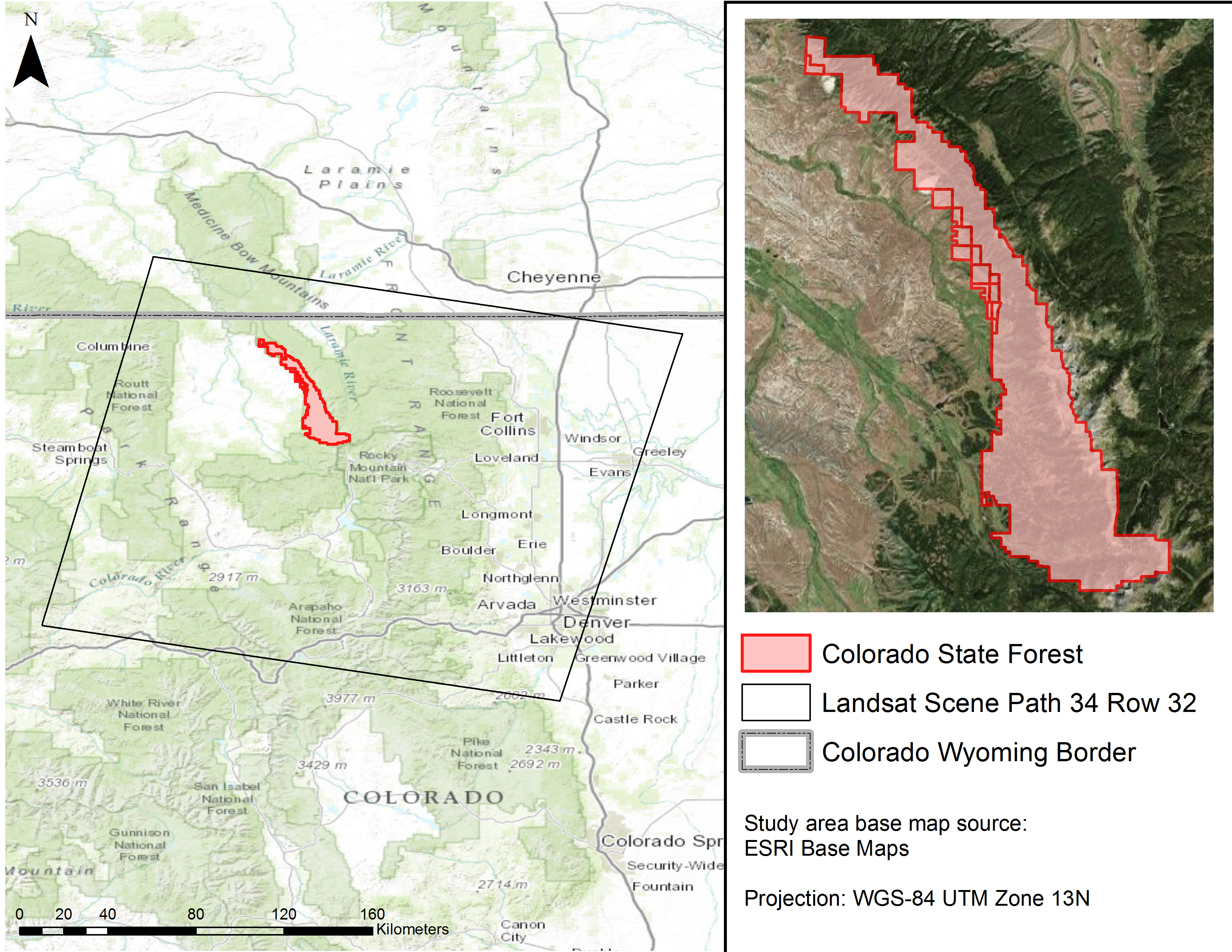 Output = Presence Data Only
Output= CON
Continuous Map of Study Area
Step 2: Regression model (SVM) of study areas
 with Continuous Response
Final Output: Continuous Map of State Forest for each target species
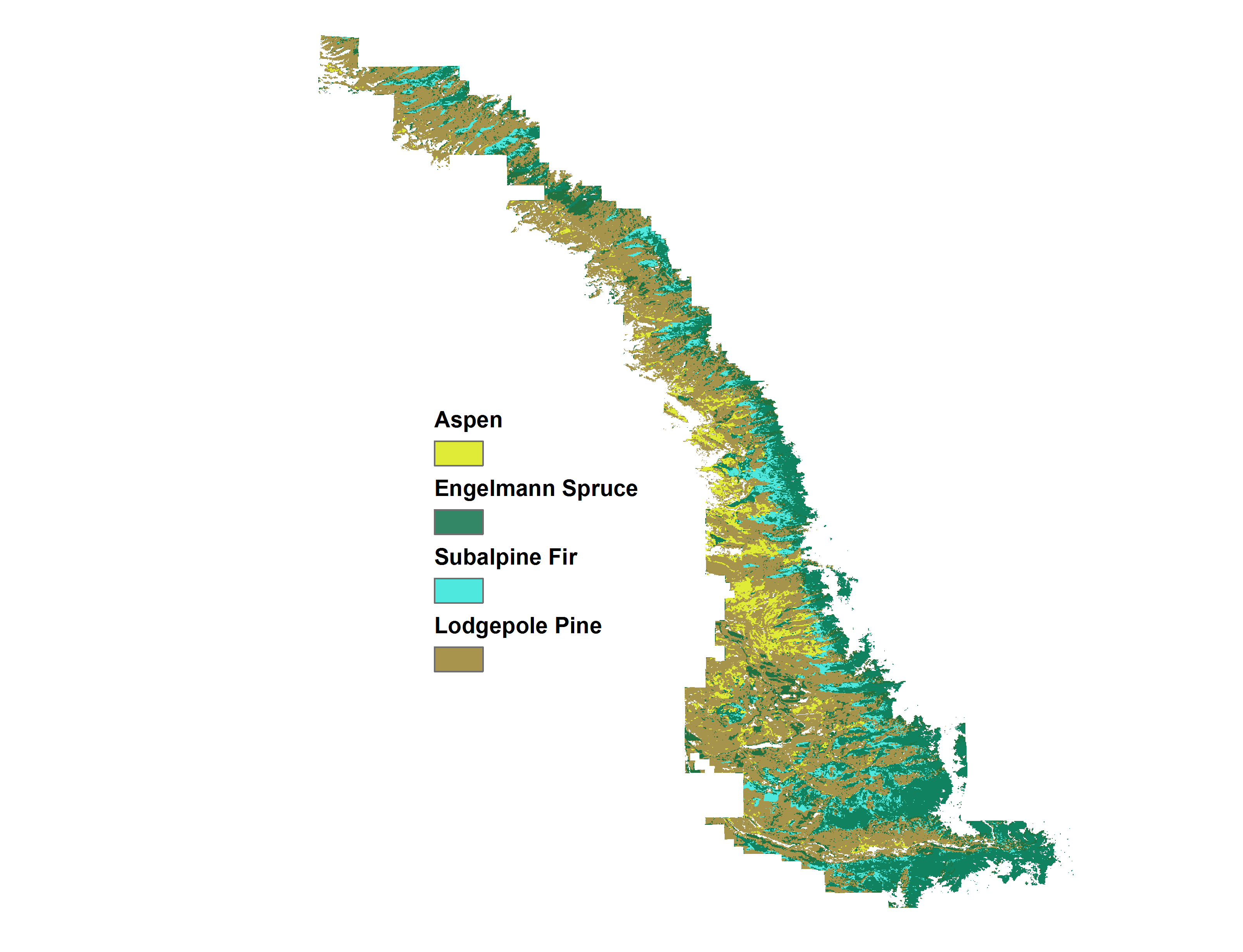 Results
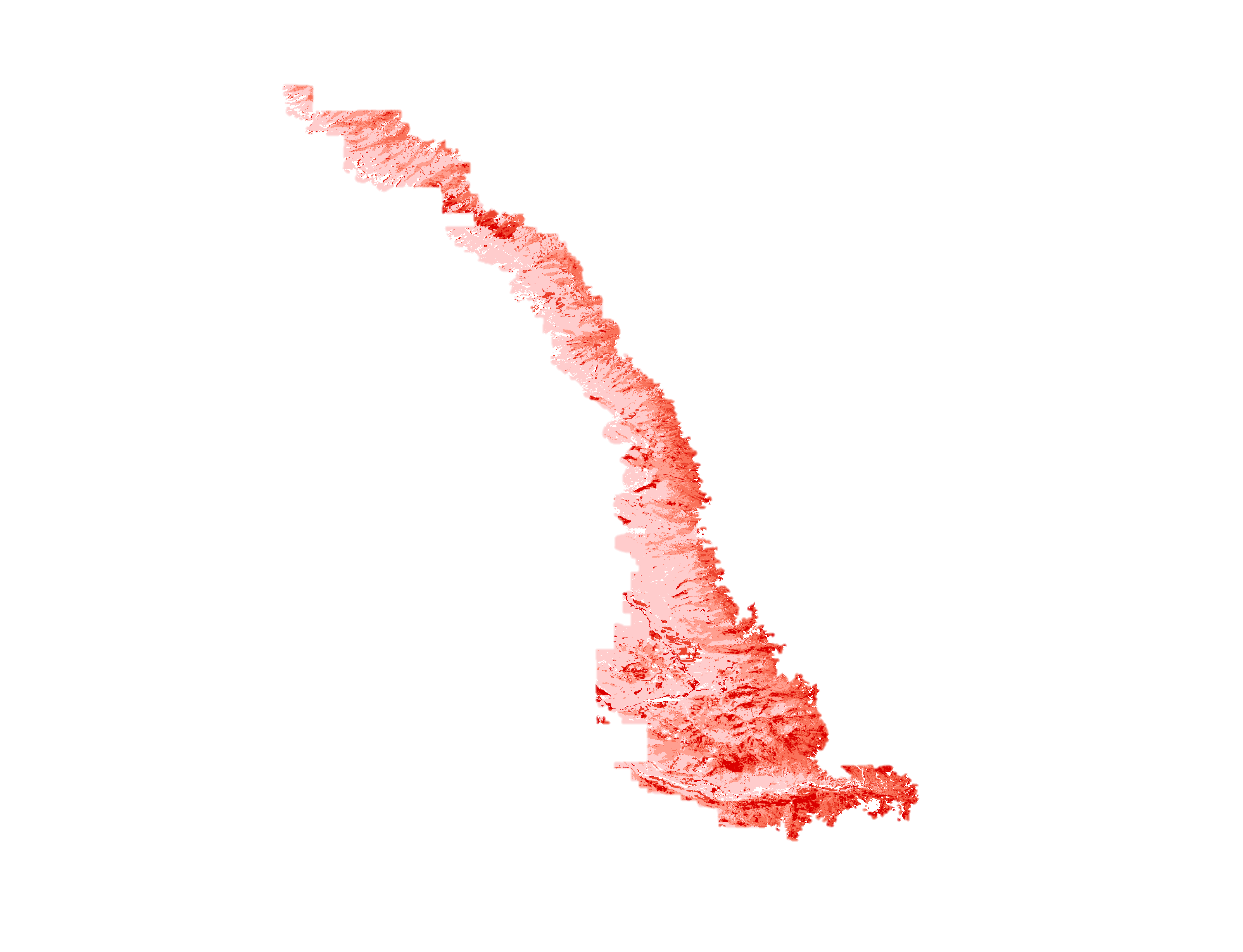 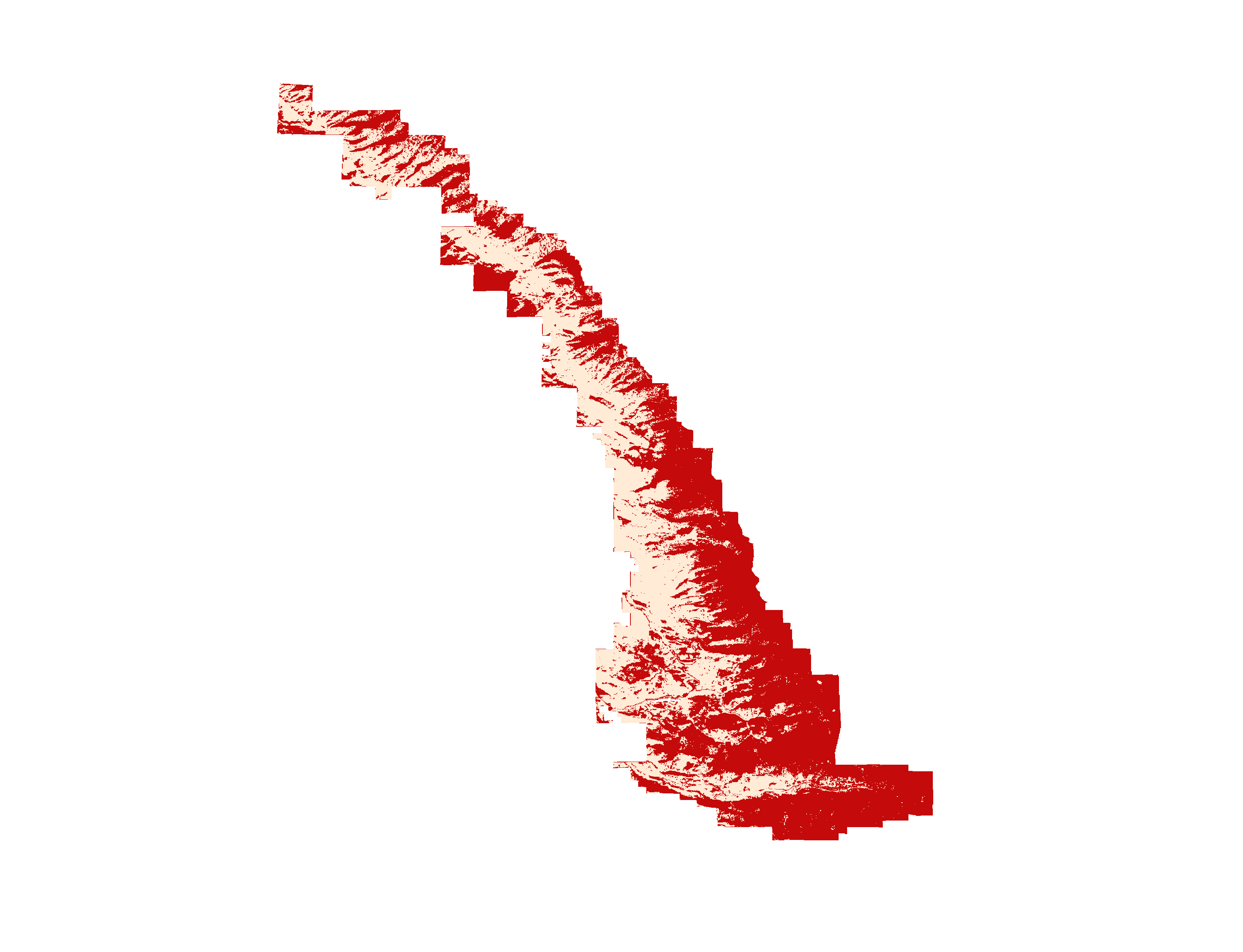 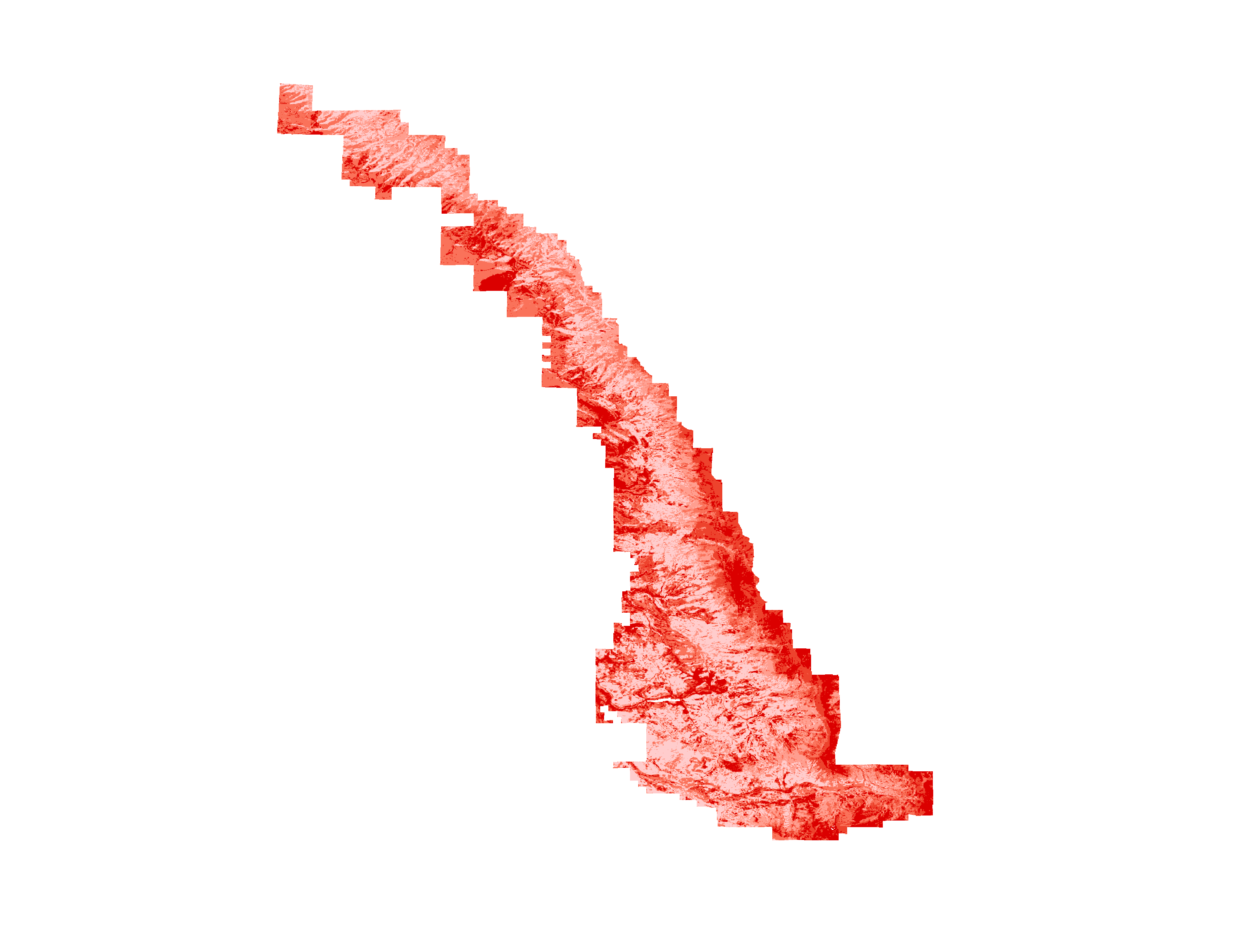 Step 1: Spruce binary (BIN) output 	               Step 2: Spruce continuous (CON) output       	 Combination of CON                                       Final Map: All Species 			             		         & BIN outputs
Conclusions
Team Members
Project Partners
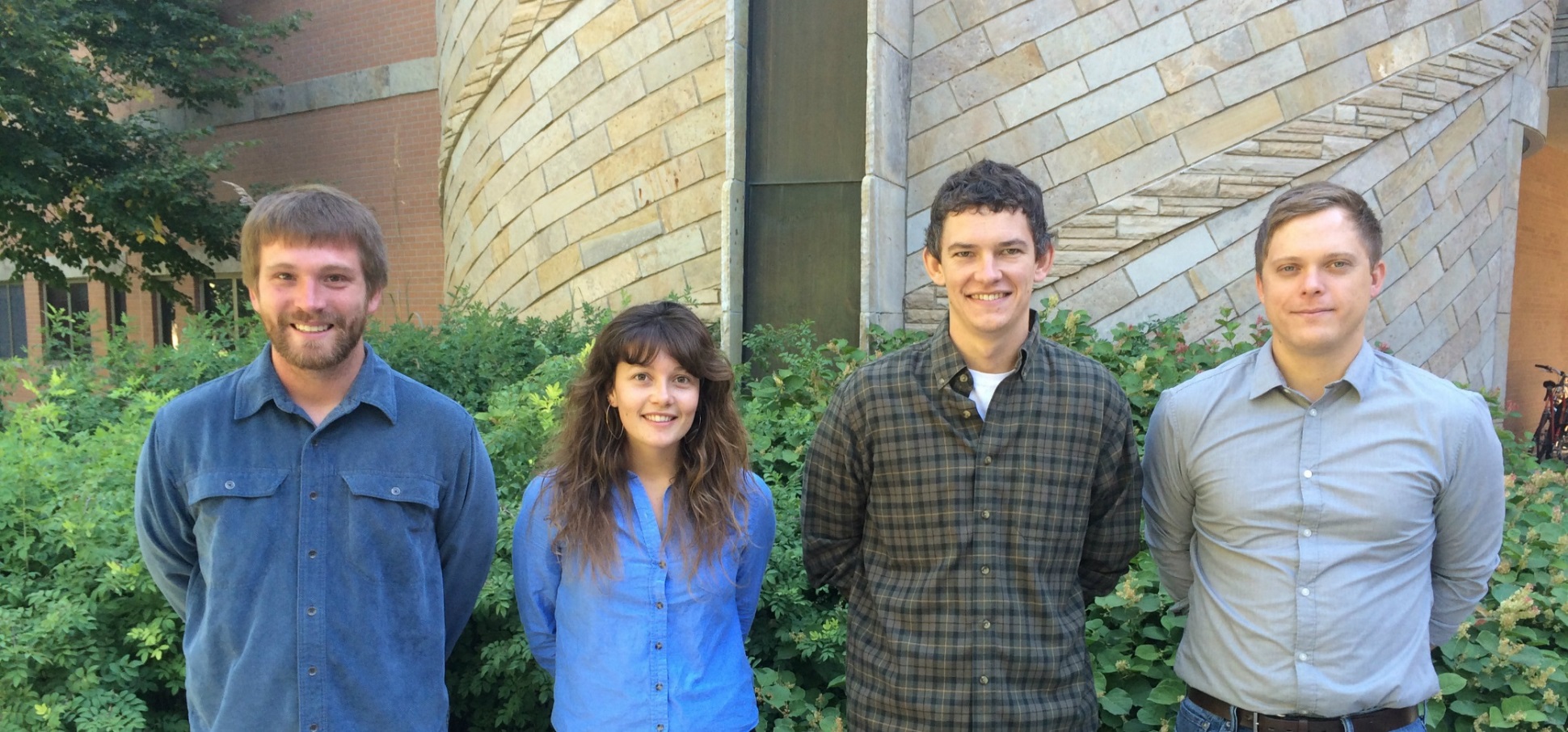 Colorado State Forest Service (CSFS) and Bioenergy Alliance Network of the Rockies
Use bullets.
Use complete sentences with periods.
Acknowledgements
Special thanks to our project partners Tony Vorster (BANR, NREL) and John Twitchell (Colorado State Forest Service) for their assistance.  We would also like to thank our science advisor Dr. Paul Evangelista (Natural Resource Ecology Lab, CSU) for his continued guidance.
(Left to Right): Brian Woodward, Sarah Carroll, Eric Rounds, and Nicholas Kotlinski
USGS at Colorado State University